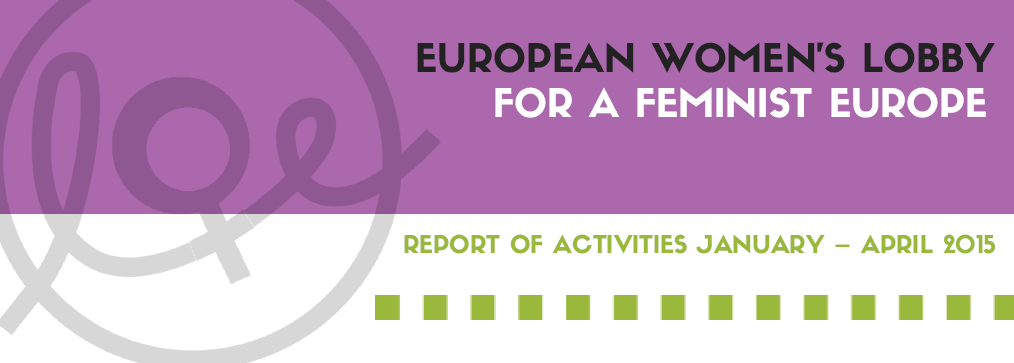 Challenges in ensuring gender equality in education

Equinet Seminar “Gender Equality in Education”  Prague, 19 May2016
Irene RosalesPolicy and campaigns officer
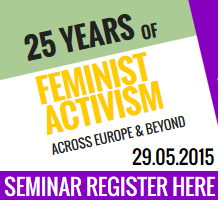 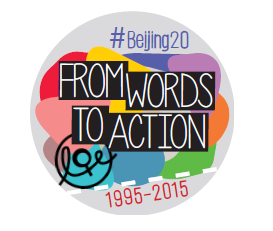 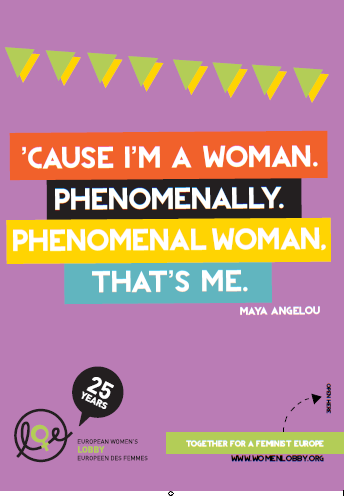 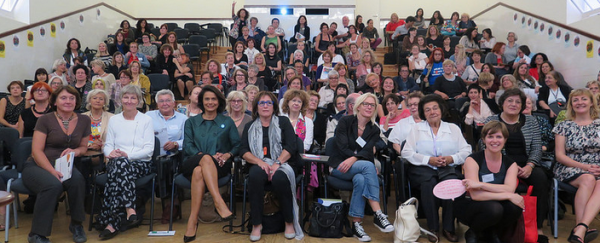 EWL STRATEGIC FRAMEWORK 2016-2020
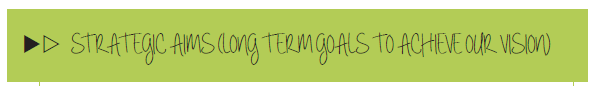 To put an end to all forms of violence against women and girls and promote a society of peace, human security and dignity 
To challenge and change the culture of sexism and stereotypes and promote positive roles for women and men 
To promote the feminist transformation of a sustainable economy based on new economic models based on equality, well-being, care and social justice 
To position women at the heart of political, social and economic participation and decision-making
Facts and figures
Key Facts and figures
Key Challenges
EWL Demands and opportunities for cooperation and involvement of women’s NGOs
Facts and figures
Girls are less likely than boys to drop out of school: 9,5% of girls and 12,4% of boys (2014).
63.9% of women aged 15-24  are likely to participate in education compared to 59.3% of men 
Women are more enrolled in tertiary education: 41% 
While women far outnumber men in completing higher education, men prevail at the level of PhD graduates.
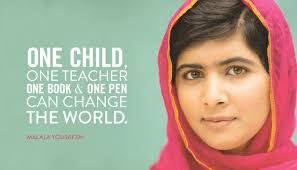 Facts and figures
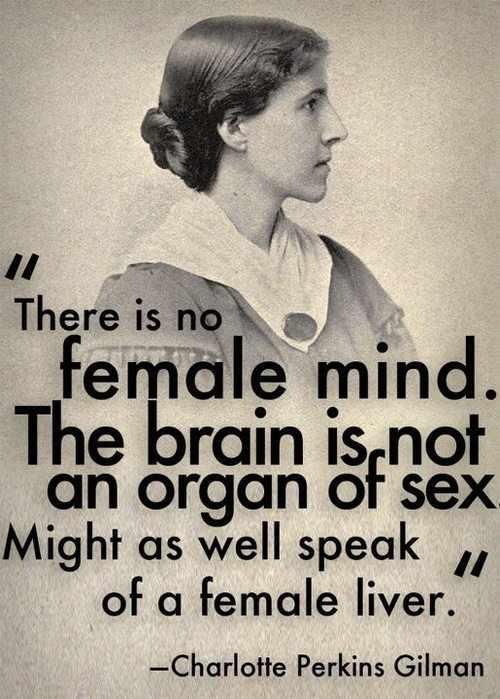 Educational choices highly gendered: More male than female graduates in maths, science and technology in all EU MS
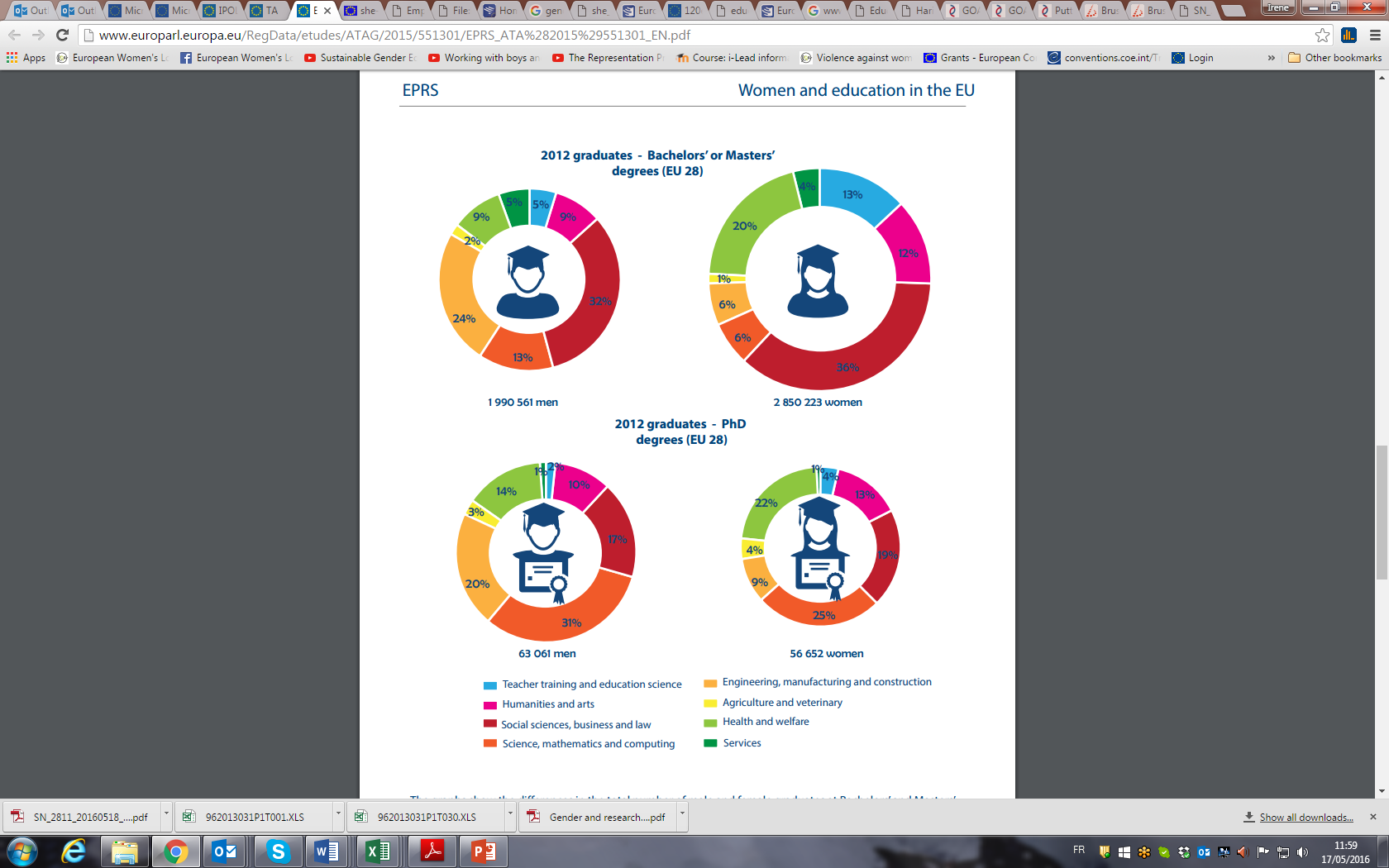 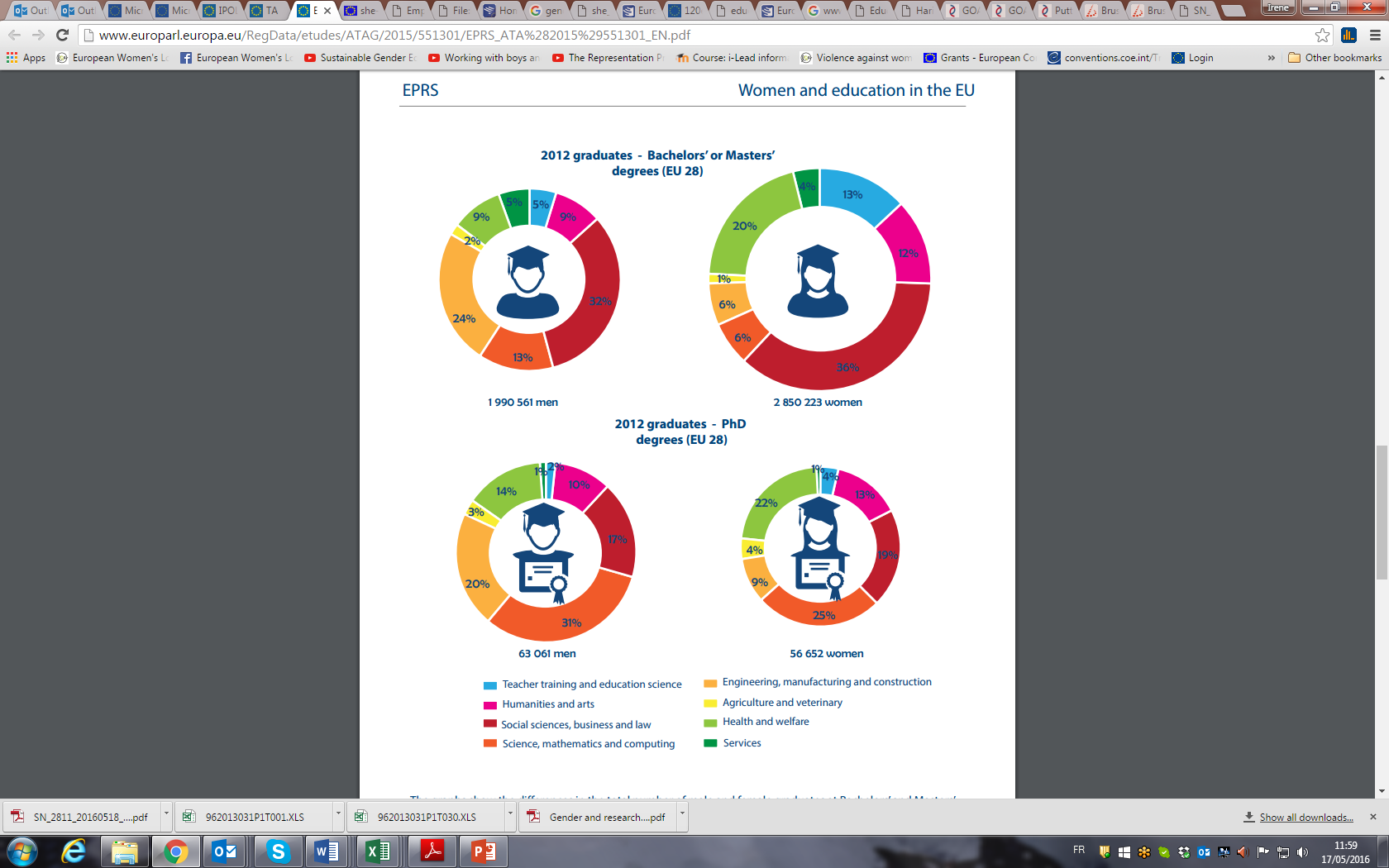 Facts and figures: Links to employment
Gender pay gap EU 28: 16,1% (2014)ranging from 2% in Slovenia to 28,3% in Estonia

Gender employment gap EU 28:  
	male employment rate : 70.1 % 
	female employment rate : 59.6 % 

With the same level of education: men are 55.8% more likely to be employed. 

Gender horizontal occupational segregation
[Speaker Notes: Females 43% Males 67% Difference 55,81395]
Facts and figures: Education professionals and GE in Educational institutions
Primary education: 9 in 10 teachers are women
Secondary education:  3 to 4 teachers in  10 are men
Tertiary education: 6 in 10 teachers are men

15.5% of institutions in the Higher Education Sector were headed by women and just 10% of universities had a female rector (2012)

       	Primary Education			Tertiary education
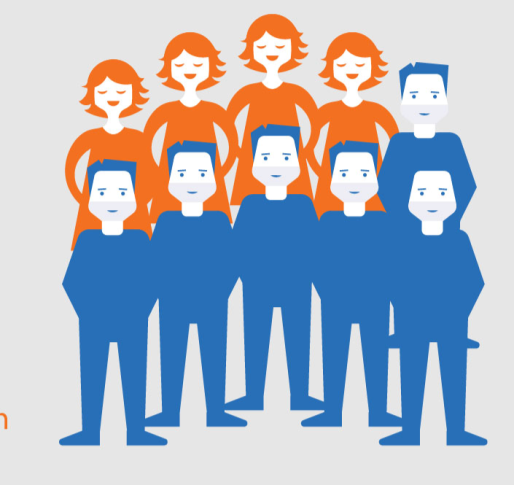 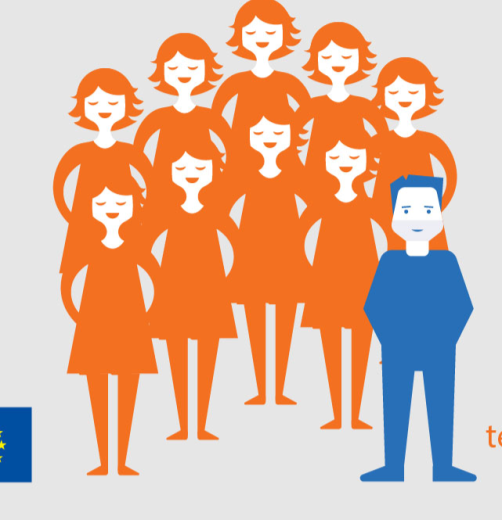 Challenges
Hidden curriculum
Gender stereotypes are still present in both values and attitudes and educational materials and methods
 Educators play a crucial role in counteracting gender stereotypes. 
However, unconscious gender bias reinforces stereotyping
Educative materials also reinforce gender stereotypes
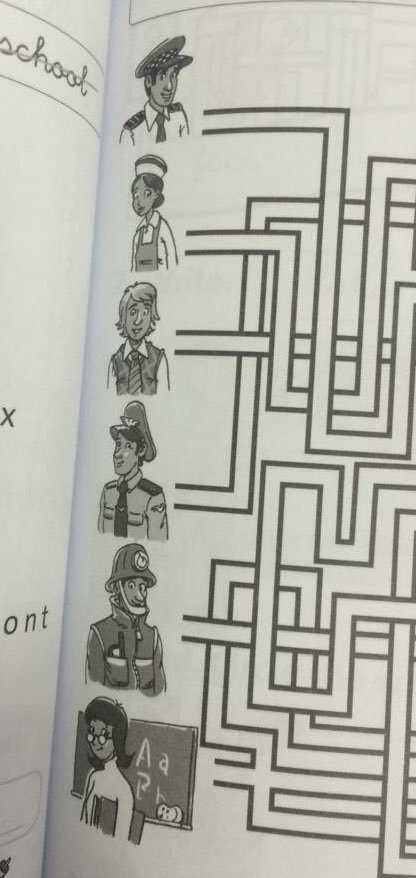 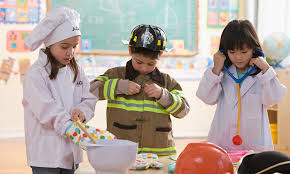 Challenges
Formal curriculum:

Androcentricity + Western-centricity

Role of women in history, science, maths, politics, literature missing  in the different subjects
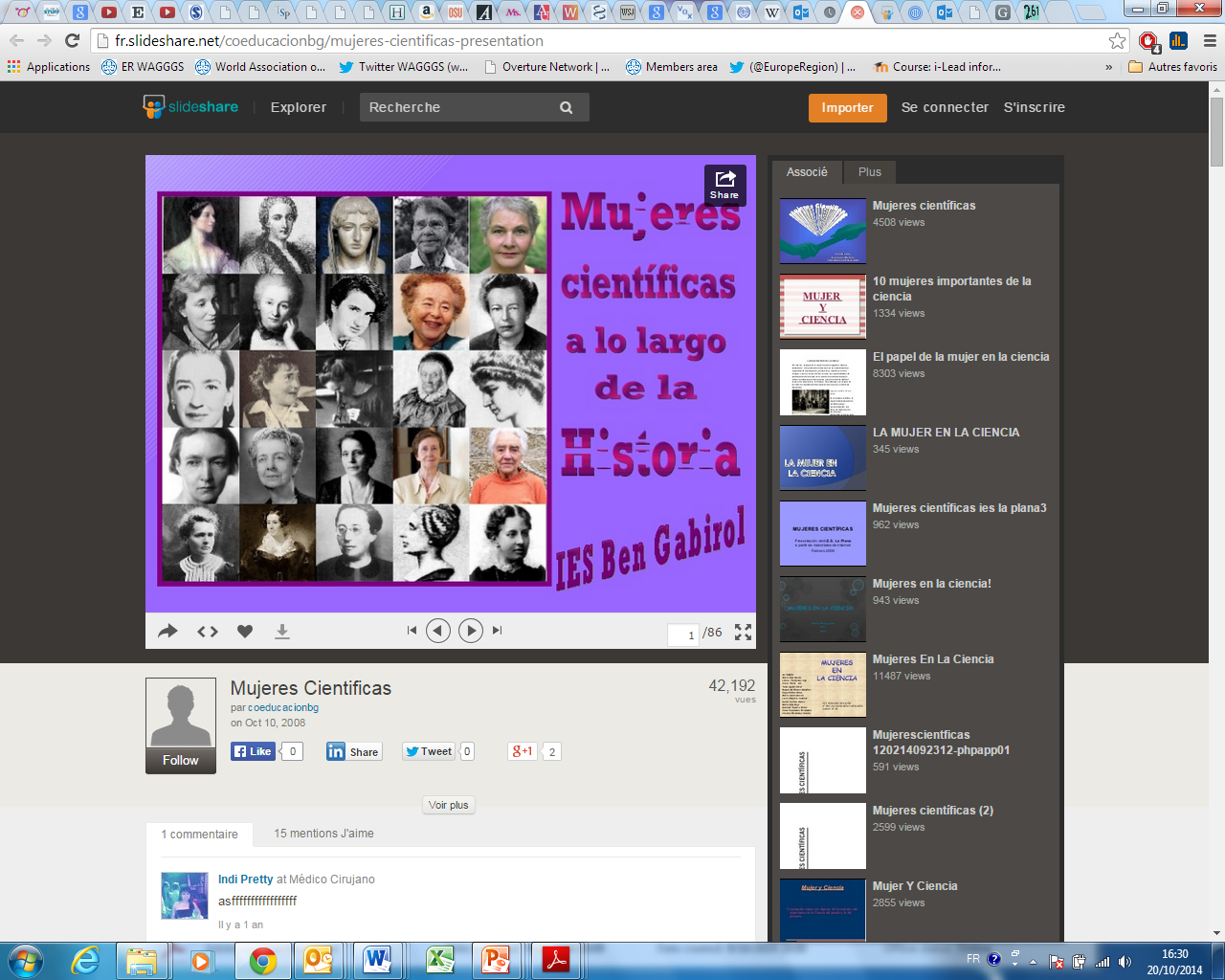 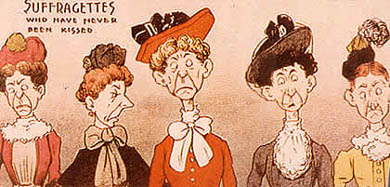 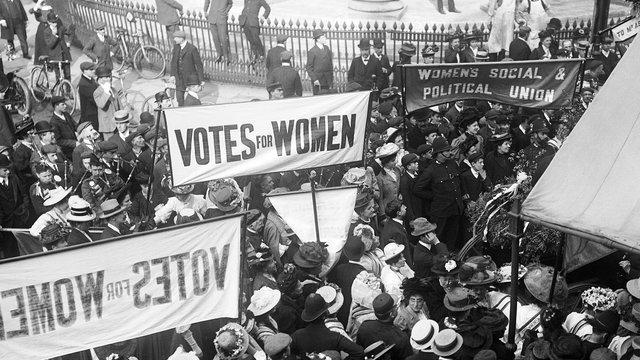 Challenges
Violence against women and girls
Girls and young women continue to experience sexism, sexual harassment and violence in schools and universities
Bullying often linked to gender identities and norms
Sexist remarks
Physical and sexual violence 
Cyberviolence
Worrying trends on attitudes towards violence among young people
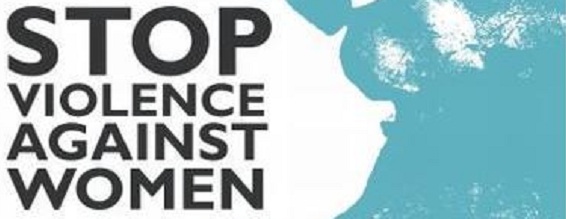 EWL Demands
Fight against gender stereotypes at every school age
Train all education professionals about gender stereotypes and gender equality and the identification of harassment and bullying.
Integrate gender equality in the curriculum. 
Gender mainstreaming and gender budgeting in educational policies.
Include the prohibition of discrimination on the basis of sex and gender in education and media in the European Legislation.
Women’s rights organisations have a longstanding experience in raising awareness about sexism, gender stereotypes and gender inequalities.
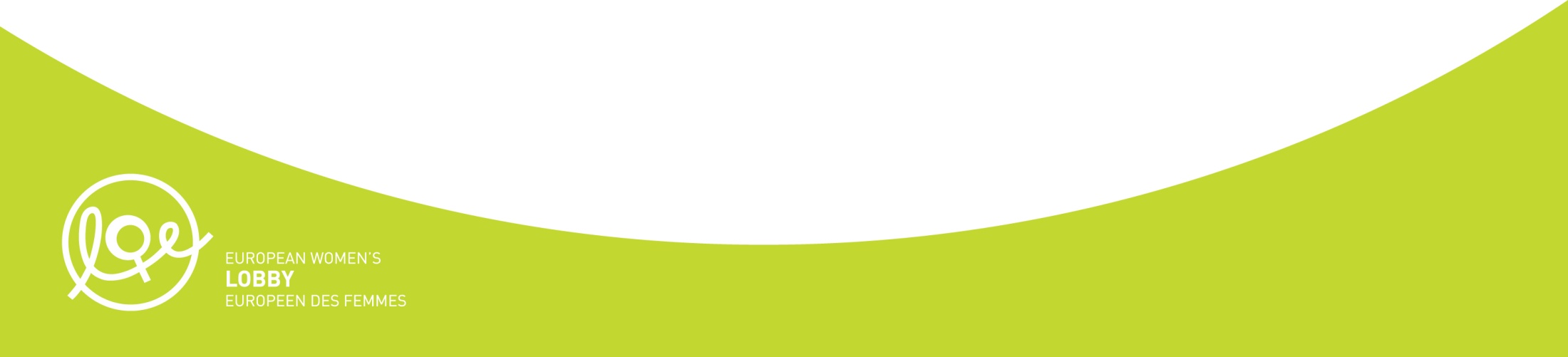 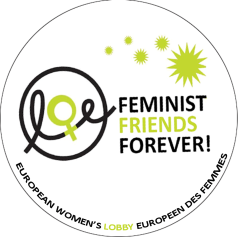 THANK YOU FOR YOUR ATTENTION!


www.womenlobby.org 
@Europeanwomen
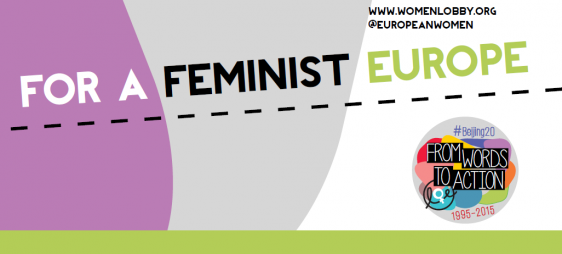